Химия и искусство
Выполнили :ученики 11 «а» класса
Барсукова Юлия,
Волков Михаил,
Зябликова Таня,
Хомяков Валера
Происхождение названия
Название химического элемента кобальт происходит от нем. Kobold — домовой, гном. При обжиге содержащих мышьяк  кобальтовых минералов выделяется летучий ядовитый оксид мышьяка. Руда, содержащая эти минералы, получила у горняков имя горного духа Кобольда.
Получение
Кобальт получают в основном из никелевых руд, обрабатывая их растворами серной кислоты или аммиака. Также используется методы пирометаллугрии. Для отделения от близкого по свойствам никеля используется хлор, хлорат кобальта (Co(ClO3)2) выпадает в осадок, а соединения никеля остаются в растворе.
Физические свойства
Кобальт — твердый металл, существующий в двух модификациях. При температурах от комнатной до 427 °C устойчива α-модификация. При температурах от 427 °C до температуры плавления (1494 °C) устойчива β-модификация кобальта (решётка кубическая гранецентрированная).
Химические свойства
На воздухе кобальт окисляется при температуре выше 300 °C.
Устойчивый при комнатной температуре оксид кобальта представляет собой сложный оксид Co3O4, имеющий структуру шпинели, в кристаллической структуре которого одна часть узлов занята ионами Co2+, а другая — ионами Co3+; разлагается с образованием CoO выше 900 °C.
При высоких температурах можно получить α-форму или β-форму оксида CoO.
Все оксиды кобальта восстанавливаются водородом:
Кобальт и искусство
Кобальт используют в качестве красителей.
Наиболее интересные из кобальтовых красок:
Синяя 
 Фиолетовая
Желтая 
Зеленая
 Розовая
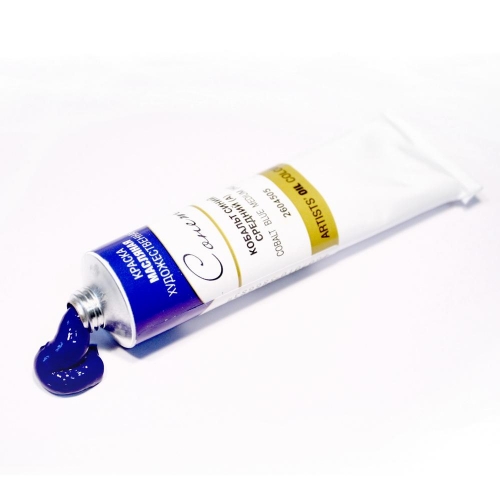 Синяя краска - алюминат кобальта CoO.AI2O3
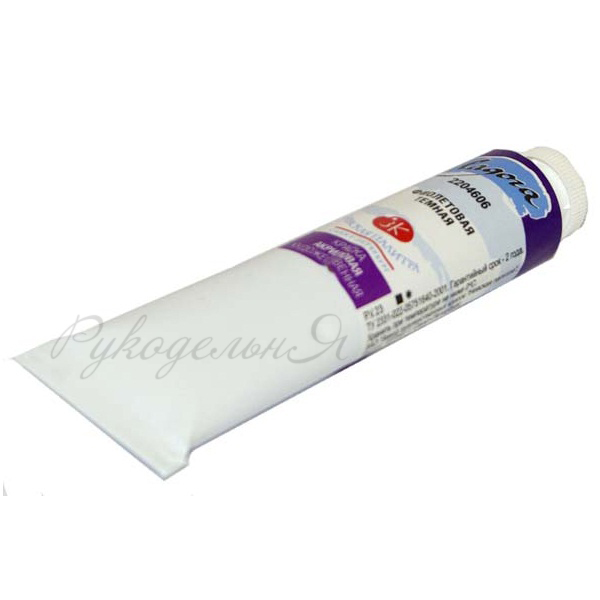 фиолетовая - безводная фосфорнокислая соль Со3(Р04)2;
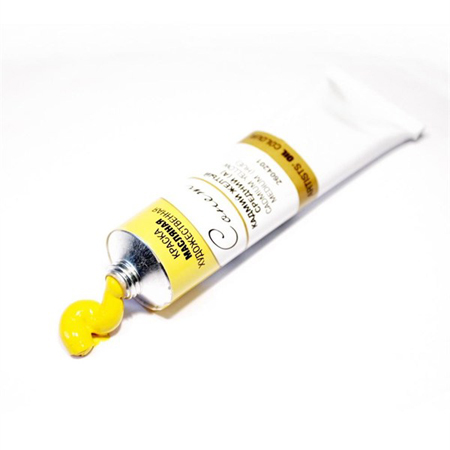 желтая — соль Фишера К3[Со(NO2)6]Н20
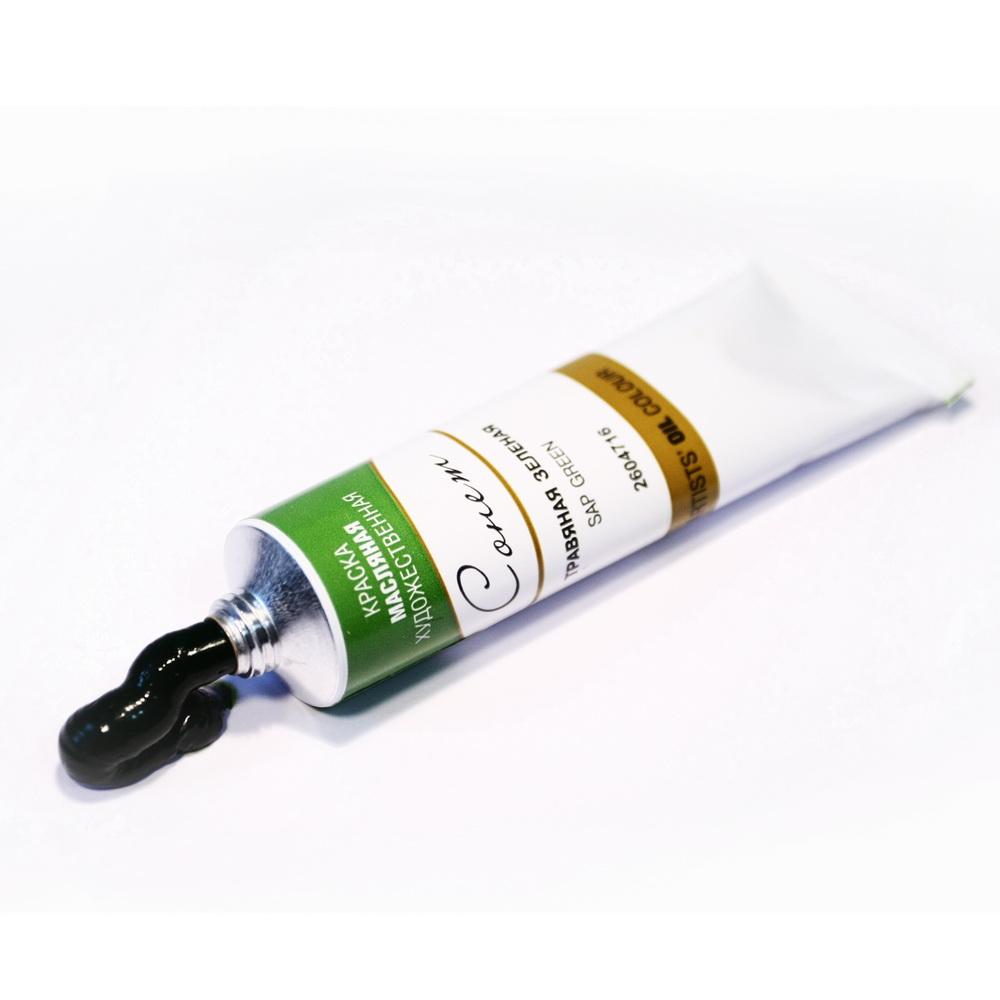 зеленая - CoOxZnO
Розовая, получается прокаливанием карбоната магния с нитратом кобальта
Все эти соединения кобальта используются для производства масляных художественных красок и в керамическом производстве
Кобальтовые краски отличаются большой стойкостью и неизменяемостью окраски. Турецкая зелень, или сине-зеленая краска, получаемая прокалкой карбоната кобальта, оксида хрома и гидроксида алюминия в соотношении 1:1:2, применяется для окраски фарфора.
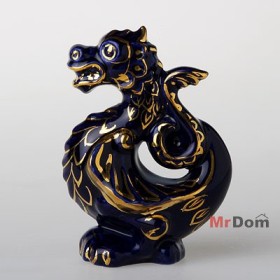 Обжиг гжели
https://www.youtube.com/watch?v=GVrSz274Da4